SEXTA  UNIDAD
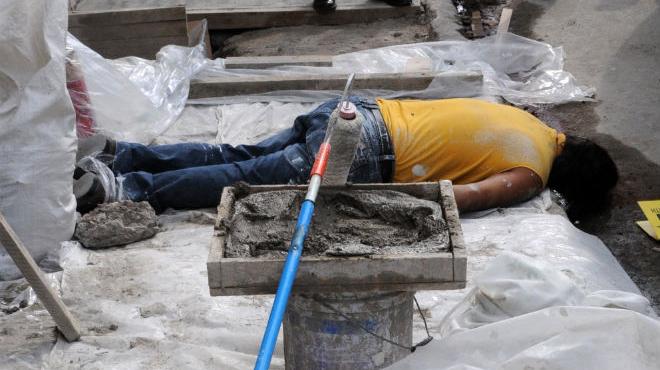 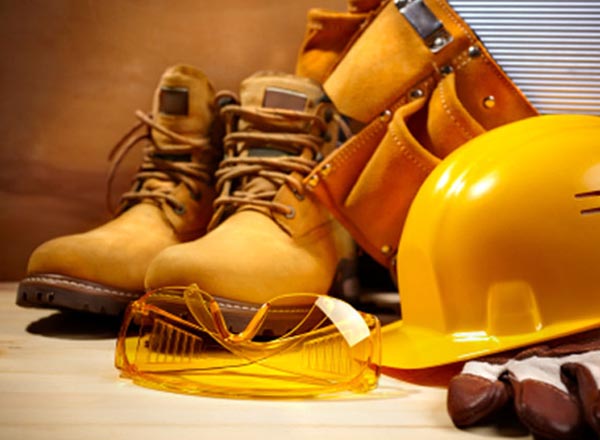 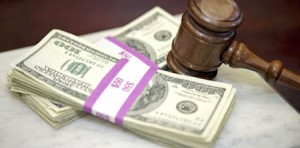 LA PROTECCIÓN DE LA SEGURIDAD Y SALUD EN EL TRABAJO EN EL ORDENAMIENTO JURÍDICO PENAL PERUANO
JAVIER ARÉVALO VELA
MG. EN DERECHO
CONCEPTO DE DERECHO PENAL DEL TRABAJO
CRIMINALIZACIÓN DE LAS CONDUCTAS LESIVAS A LOS DERECHOS LABORALES
INTERESES TUTELADOS POR EL DERECHO PENAL DEL TRABAJO
Reconocidos por la Constitución Política y los Convenios Internacionales
LOS DERECHOS FUNDAMENTALES EN EL TRABAJO COMO BIENES JURÍDICOS PENALMENTE PROTEGIDOS
UBICACIÓN DEL BIEN JURÍDICO
MEDIOS DE CONTROL SOCIAL
EL CONTROL SOCIAL NO PENAL EN EL ÁMBITO DE LAS RELACIONES LABORALES
CONTROL SOCIAL FORMAL EN EL ÁMBITO PENAL
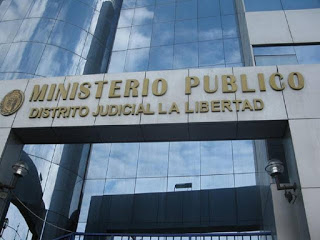 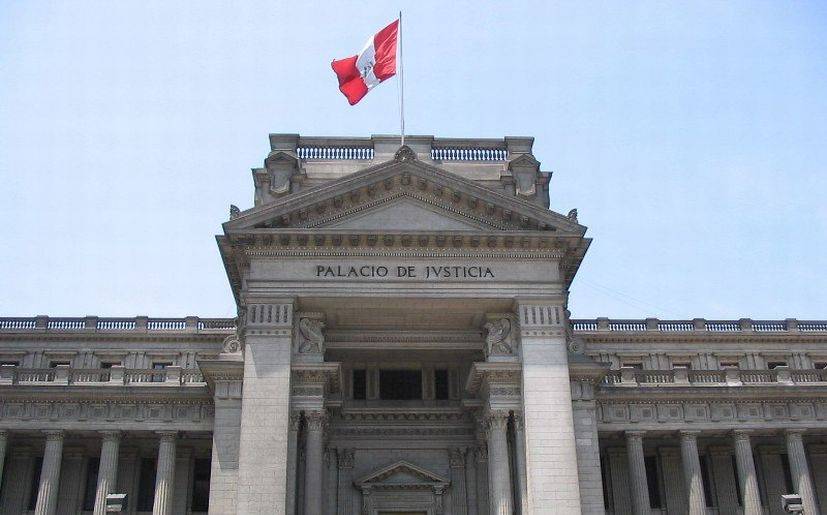 CONTINGENCIAS LABORALES
RESPONSABILIDAD POR CONTINGENCIAS LABORALES
LA RESPONSABILIDAD PENAL DEL EMPLEADOR POR LOS RIESGOS EN EL TRABAJO
Toda empresa, en mayor o menor medida, es un agente generador de riesgos, capaz de afectar bienes jurídicos importantes, como son la vida o la salud física o mental de sus trabajadores o incluso de terceros; por lo tanto, cuando se presentan infortunios laborales parece razonable que se atribuya responsabilidad penal a sus representantes
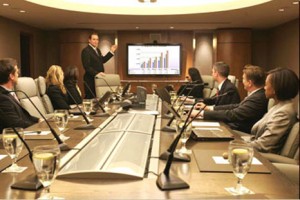 DATOS DE CONTINGENCIAS LABORALES
(*) ORGANIZACIÓN INTERNACIONAL DEL TRABAJO: LA PREVENCIÓN DE LAS ENFERMEDADES PROFESIONALES, PRIMERA EDICIÓN 2013, P.4
(**) BOLETIN ESTADISTICO MENSUAL DE NOTIFICACIONES  DE ACCIDENTES DE TRABAJO, INCIDENTES PELIGROSOS Y ENFERMEDADES OCUPACIONALES  (MINISTERIO DE TRABAJO Y PROMOCIÓN DEL EMPLEO, N° 03- AÑO 04, EDICIÓN MARZO 2014.
MARCO NORMATIVO DE LA SEGURIDAD Y SALUD EN EL TRABAJO
La Ley de Seguridad y Salud en el Trabajo, Ley N° 29783, publicada en el Diario Oficial “El Peruano”, el 20 de agosto de 2011 (en adelante LSST).
El Decreto Supremo N° 005-2012-TR, Reglamento de la Ley de Seguridad y Salud en el Trabajo,  publicado en el Diario Oficial “El Peruano  el 25 de abril de 2013.
La Ley N° 30222 , Ley que modifica la Ley N° 29783, Ley de Seguridad y Salud en el Trabajo, publicada en el Diario Oficial “El Peruano” el 11 de julio de 2014.
El artículo 168- A del Código Penal modificado por la Cuarta Disposición Complementaria Modificatoria de la Ley N° 29783, modificado a su vez por la Ley N° 30222, que tipifica el Delito de Atentado contra las condiciones de seguridad y salud en el trabajo.
RESPONSABILIDAD DEL EMPLEADOR
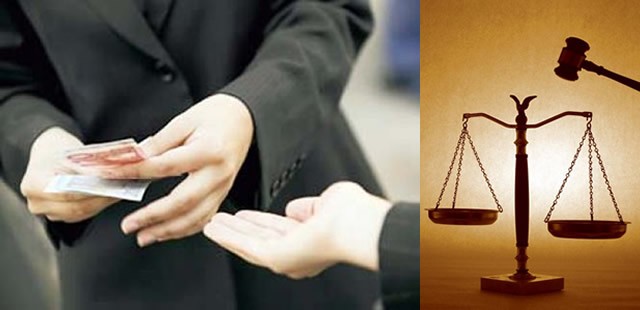 DEBER DE GARANTE DEL EMPLEADOR
La LSST asigna al empleador un deber de garante de la integridad de la salud del trabajador, cuando señala en su inciso a) del artículo 49° que se encuentra dentro de las obligaciones del empleador: “Garantizar la seguridad y la salud de los trabajadores en el desempeño de todos los aspectos relacionados con su labor,  en el centro de trabajo o con ocasión del mismo”.
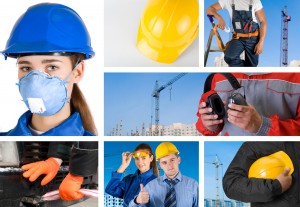 TEXTO ORIGINAL ART. 168-A: INCORPORADO POR LA LEY N° 29783 (ACTUALMENTE DEROGADO)
“Artículo 168-A. Atentado contra las condiciones de seguridad e higiene industriales
	El que, infringiendo las normas de seguridad y salud en el trabajo y estando legalmente obligado, no adopte las medidas preventivas necesarias para que los trabajadores desempeñen su actividad, poniendo en riesgo su vida, salud o integridad física, será reprimido con pena privativa de libertad no menor de dos años ni mayor de cinco años.

	Si, como consecuencia de una inobservancia de las normas de seguridad y salud en el trabajo, ocurre un accidente de trabajo con consecuencias de muerte o lesiones graves, para los trabajadores o terceros, la pena privativa de libertad será no menor de cinco años ni mayor de diez años.”
DESCRIPCIÓN TÍPICA- LEY N° 30222 (VIGENTE)
“Artículo 168-A.- Atentado contra las condiciones de seguridad y salud en el trabajo
	El que, deliberadamente, infringiendo las normas de seguridad y salud en el trabajo y estando legalmente obligado, y habiendo sido notificado previamente por la autoridad competente por no adoptar las medidas previstas en éstas y como consecuencia directa de dicha inobservancia, ponga en peligro inminente la vida, salud o integridad física de sus trabajadores, será reprimido con pena privativa de libertad no menor de uno ni mayor de cuatro años. 
	Si, como consecuencia de la inobservancia deliberada de las normas de seguridad y salud en el trabajo, se causa la muerte del trabajador o terceros o le producen lesión grave, y el agente pudo prever este resultado, la pena privativa de libertad será no menor de cuatro ni mayor de ocho años en caso de muerte y, no menor de tres ni mayor de seis años en caso de lesión grave.
	Se excluye la responsabilidad penal cuando la muerte o lesiones graves son producto de la inobservancia de las normas de seguridad y salud en el trabajo por parte del trabajador.”
A.- BIEN JURÍDICO
No existe unanimidad sobre cuál es el bien jurídico protegido. para algunos autores:
BIEN JURÍDICO PENALMENTE TUTELADO
B.- TIPICIDAD OBJETIVA
B.1.-EL SUJETO ACTIVO
B.2.- EL SUJETO PASIVO
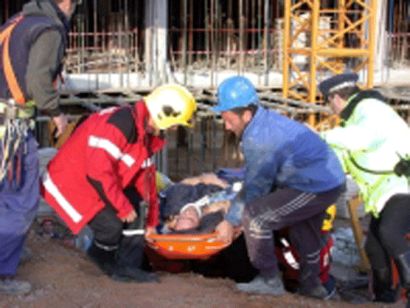 B.3.- EL COMPORTAMIENTO
C.- TIPICIDAD SUBJETIVA
Texto original y texto modificado
D. PENALIDAD
Texto modificado
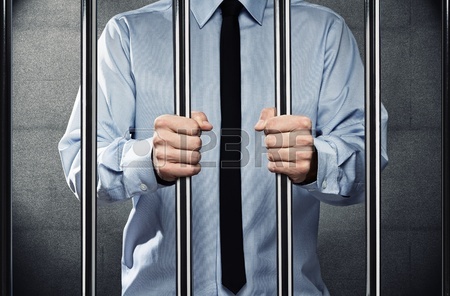 Texto original
SUPUESTO EXPOSICIÓN A RIESGO DE LA PROPIA VÍCTIMA
Incorporado por el texto de la Ley N° 30222